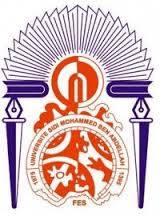 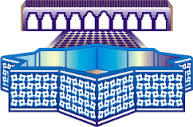 Faculté Des Lettres et des Sciences Humaines Dhar El Mehraz
Université Sidi Mohamed Ben Abdellah
Didactique du françaisHistoire et méthodes
1
Tronc commun FR 438 et FR 538
Professeur: Chakib TAZI                                                       Semestre VI
Didactique et sciences humaines
Définition de la didactique : champs et objets
2
Chakib TAZI                                                       Semestre VI
La pédagogie
3
Chakib TAZI                                                       Semestre VI
Le triangle pédagogique
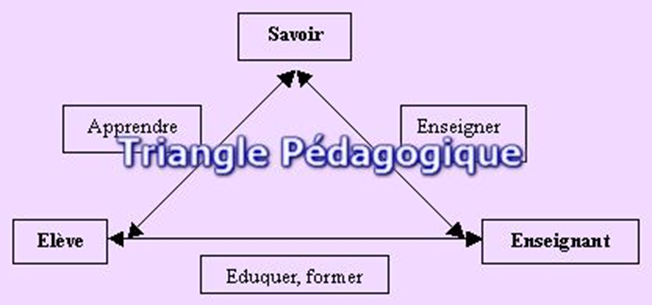 4
Chakib TAZI                                                       Semestre VI
La pédagogie : un don, une science, un art ?
5
Chakib TAZI                                                       Semestre VI
La pédagogie
« La pédagogie, c’est l’enveloppement mutuel et dialectique de la théorie et de la pratique éducative par la même personne, sur la même personne. » 
J.  Houssaye La Pédagogie. Une encyclopédie pour aujourd’hui
6
Chakib TAZI                                                       Semestre VI
Les sciences de l’éducation
7
Chakib TAZI                                                       Semestre VI
Les sciences de l’éducation
Ainsi, les sciences de l’éducation concernent l’étude de différents aspects de l’éducation dans ses approches méthodologiques et pédagogiques et font appel à diverses disciplines : 
Histoire  de l’éducation;
Sociologie  de l’éducation; 
Didactique;
Psychologie  des apprentissages; 
Administration  scolaire;
Politique  de l'éducation; 
Formation  professionnelle et continue; 
formation du personnel de l'enseignement; 
éducation spécialisée; 
etc.
8
Chakib TAZI                                                       Semestre VI
« la didactique est la science de la diffusion (et de la non-diffusion, voire de la rétention) des connaissances, savoirs et pratiques dans un groupe humain déterminé – une classe scolaire, « la » société, une institution, etc. »
Yves Chevallard, Didactique et formation des enseignants.
La didactique
9
Chakib TAZI                                                       Semestre VI
La didactique
10
Chakib TAZI                                                       Semestre VI
Le triangle didactique
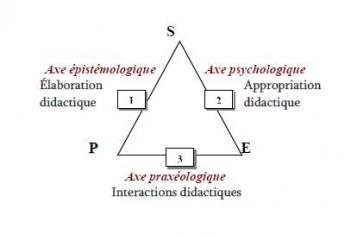 11
Chakib TAZI                                                       Semestre VI
Axe-1 L'axe épistémologie : Élaboration didactique.
12
L'axe sujet didactique – enseignant – objets didactiques figure l'action d'enseigner.
 Structurer le domaine
 Les concepts intégrateurs
 Relier les concepts en réseau
 Les trames conceptuelles
 Définir les concepts : la logique des termes
 Faire émerger les concepts opératoires
Chakib TAZI                                                       Semestre VI
Axe-2 L'axe psychologie cognitive : Appropriation didactique.
13
L'axe sujet didactique – élève – objets didactiques symbolise l'action d'apprendre : le processus de co-construction.
 Identifier les représentations de l'articulation
Élaboration/appropriation des savoirs
 Construire des situations problèmes
 Construire des progressions
 Penser l'évaluation
 Inventorier les conceptions des élèves afin de pouvoir :
 proposer des objectifs obstacles
 Imaginer des situations problèmes
Chakib TAZI                                                       Semestre VI
Axe-3 L'axe praxéologie : Interactions didactiques.
14
L'axe sujet didactique – enseignant – sujet didactique – élève représente le processus de co-formation.
 Élaborer des stratégies d'enseignement-apprentissage
 La conception des séquences
 La régulation des séquences
 Organiser l'évaluation
 Le choix de la meilleure démarche facilitant l'apprentissage
Chakib TAZI                                                       Semestre VI
La transposition didactique
15
La transposition didactique du savoir n'est autre que ce processus qui fait passer un savoir savant (non formaté pour l'enseignement) à un savoir à enseigner (formaté pour l'enseignement). 
Le savoir savant pris en référence est un savoir souvent décontextualisé qui fait l'objet d'une transposition. 
Le savoir enseigné est un savoir reconstruit spécifiquement pour l'enseignement. 
Le choix des savoir-faire à faire acquérir aux apprenants dépend évidemment de la finalité de l'enseignement et donc des pratiques prises en référence.
Chakib TAZI                                                       Semestre VI
Articulation entre didactique et pédagogie
16
Un  enseignant se doit de prendre en compte ces deux dimensions dans le processus d’enseignement-apprentissage. 
La didactique est l’étude d’une discipline donnée et des savoirs qu’elle renferme. On parle alors de savoirs savants.
La didactique concerne principalement la relation maître-savoir, la transposition des concepts pour élaborer leur transmission, les démarches de l’enseignant pour identifier les obstacles liés à la discipline et leur franchissement.
Chakib TAZI                                                       Semestre VI
Articulation entre didactique et pédagogie
17
La pédagogie est plus centrée sur la relation maître-élève, sur la prise en compte des facteurs inhérents à l’élève. Ces deux dimensions sont donc en constante interaction.
La pédagogie s’intéresse tout particulièrement à l’apprenant et à la manière dont il va apprendre alors que la didactique est étroitement liée au domaine et à la discipline concernée. 
La pédagogie est donc largement transdisciplinaire.
La pédagogie se distingue de la didactique qui, elle, est propre à un domaine donné. On parle par exemple de « didactique du français » ou de « didactique des mathématiques ».
Chakib TAZI                                                       Semestre VI
Pour aller plus loin
18
BESSE, H. et GALISSON, R. (1980) : Polémique en didactique : du renouveau en question, Clé international, Paris. 
BESSE, H., Porquier, R. (1984) : Grammaire et didactique des langues, LAL, CREDIF, Hatier, Paris. pp. 115-117
BOYER, H. et RIVERA, M. (1979) : Introduction à la didactique du français langue étrangère, Clé international, Paris. 
CIRCUREL, F. et Moirand, S. (coordonné par), Discours didactique et didactiques des langues cultures, Revue ELA n° 61.
CUQ, J.P. (2003), Dictionnaire de didactique du français langue étrangère et seconde, ASDIFLE, Clé International, Paris.
CUQ, J.P. (2008), Dictionnaire pratique de didactique du FLE, Editions OPHRYS, Paris.
DUCROT, O., TODOROV, T. (1972) : Dictionnaire encyclopédique des sciences du langage, Ed. Du Seuil, Paris. 
GALISSON, R. (1980) : D’hier à aujourd’hui, la didactique générale des langues étrangères, Clé international, Paris. 
PORQUIER, R. (2004) : Apprentissage d’une langue étrangère : contextes et discours, Didier, Paris.
Chakib TAZI                                                       Semestre VI